Developing a Monthly Recruitment PlanCustomized To Your Department
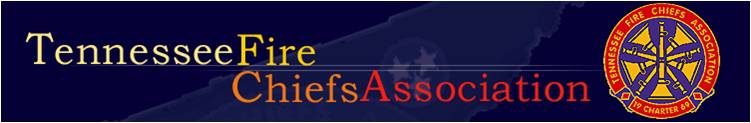 Sample Department Recruitment Program Goals
Formulate list of top 3 recruitment program goals ….
[Speaker Notes: Explorer post would be starting from scratch. Have already contacted the scouts and just need to get together.

Have already started putting up flyers.  About 50/50 on if the community knows about them. Sometimes don’t even know that they have fire department. 

Would be ecstatic if got 20, can handle 20. If we can get them we will find a equip

Currently get about 5 a year.
First need to find out what zone, then they talk to that zone on if they want them then come back to Lincoln for the background then they go to the station for a yay or nay. This process can vary in time on average 2-4 weeks. Then they immediately go into a 16hour class and then they have 2 years for the 64. Can help out at station before the 16 hours.

Do have a retention program. Have a LOSAP and have to come to meetings, trainings and activities, have to have 5 in each category and a total of 50. When they retire they get check. Have to be in department for 2 years and have points.  Have to be in program for 5 years, for every year of service get $10 per year.]
Developing a Recruitment Plan
Additional Food for Thought.
My Message:
What do I say….  Where, When and How do I say it?
Studies show people more likely to volunteer when asked!
Note effective recruitment plans will address both “You are needed” and “You are wanted” in all marketing materials, at every event, and with any recruitment activity.
Topics for consideration in formulating your plan:
Facebook, Instagram, Twitter (X) , are  preferred outreach methods. Identify ways your department can use social media in your recruitment plan.
Identify existing county/city/town events that you can participate in that brings your audience to one place. Formulate activities that you will do there that tap into the lifestyle habits of your target audience.
Tailor events that you hold at the fire station to match the interests of your target audience. Be sure to plan events that demonstrate what you do and sell the need for volunteers. Remember make folks feel both needed and wanted.
School presentations are a high-ranked method to generate recruits. Identify schools that you can visit, and communicate messages to students. 
Thinking of the lifestyle characteristics of your community, gauge the effectiveness of partnering or presenting to civic groups or businesses in your community. Tailor your message to compel action from those groups to either help you find recruits, or to enroll in fire service.
Find methods to reach out to your target audience outside of the workplace. Identify what people in your area do on weekends and formulate ways to reach them while they’re playing, shopping, or participating in pastimes.
Sample Recruitment Plan
Sample Recruitment Plan, page 2
Sample Recruitment Plan, page 3
Sample Recruitment Plan, page 4
Your Recruitment Program Goals
Formulate list of top 3 recruitment program goals ….
[Speaker Notes: Explorer post would be starting from scratch. Have already contacted the scouts and just need to get together.

Have already started putting up flyers.  About 50/50 on if the community knows about them. Sometimes don’t even know that they have fire department. 

Would be ecstatic if got 20, can handle 20. If we can get them we will find a equip

Currently get about 5 a year.
First need to find out what zone, then they talk to that zone on if they want them then come back to Lincoln for the background then they go to the station for a yay or nay. This process can vary in time on average 2-4 weeks. Then they immediately go into a 16hour class and then they have 2 years for the 64. Can help out at station before the 16 hours.

Do have a retention program. Have a LOSAP and have to come to meetings, trainings and activities, have to have 5 in each category and a total of 50. When they retire they get check. Have to be in department for 2 years and have points.  Have to be in program for 5 years, for every year of service get $10 per year.]
You’re Monthly Recruitment Plan